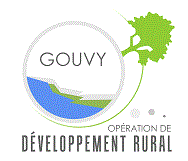 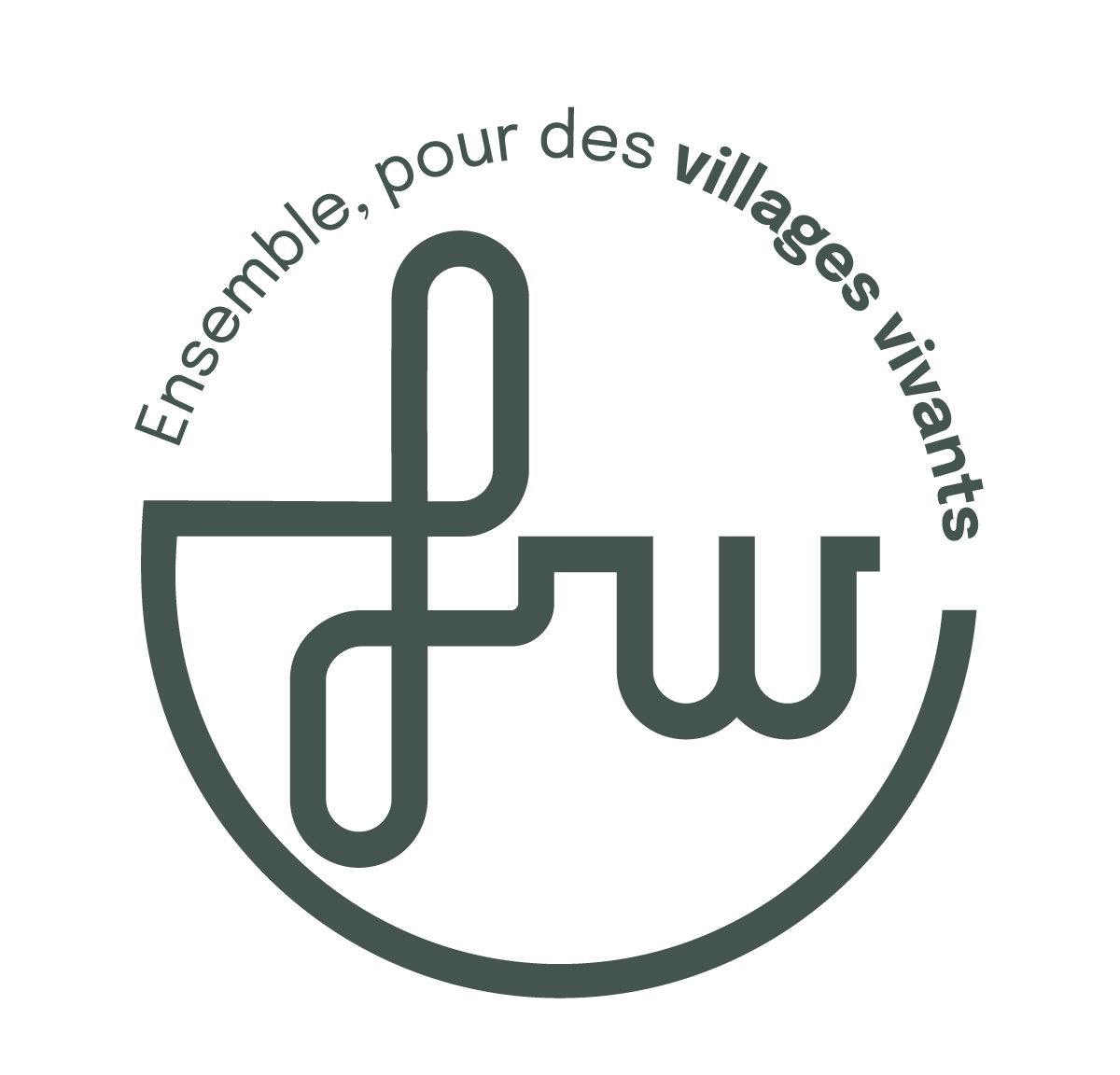 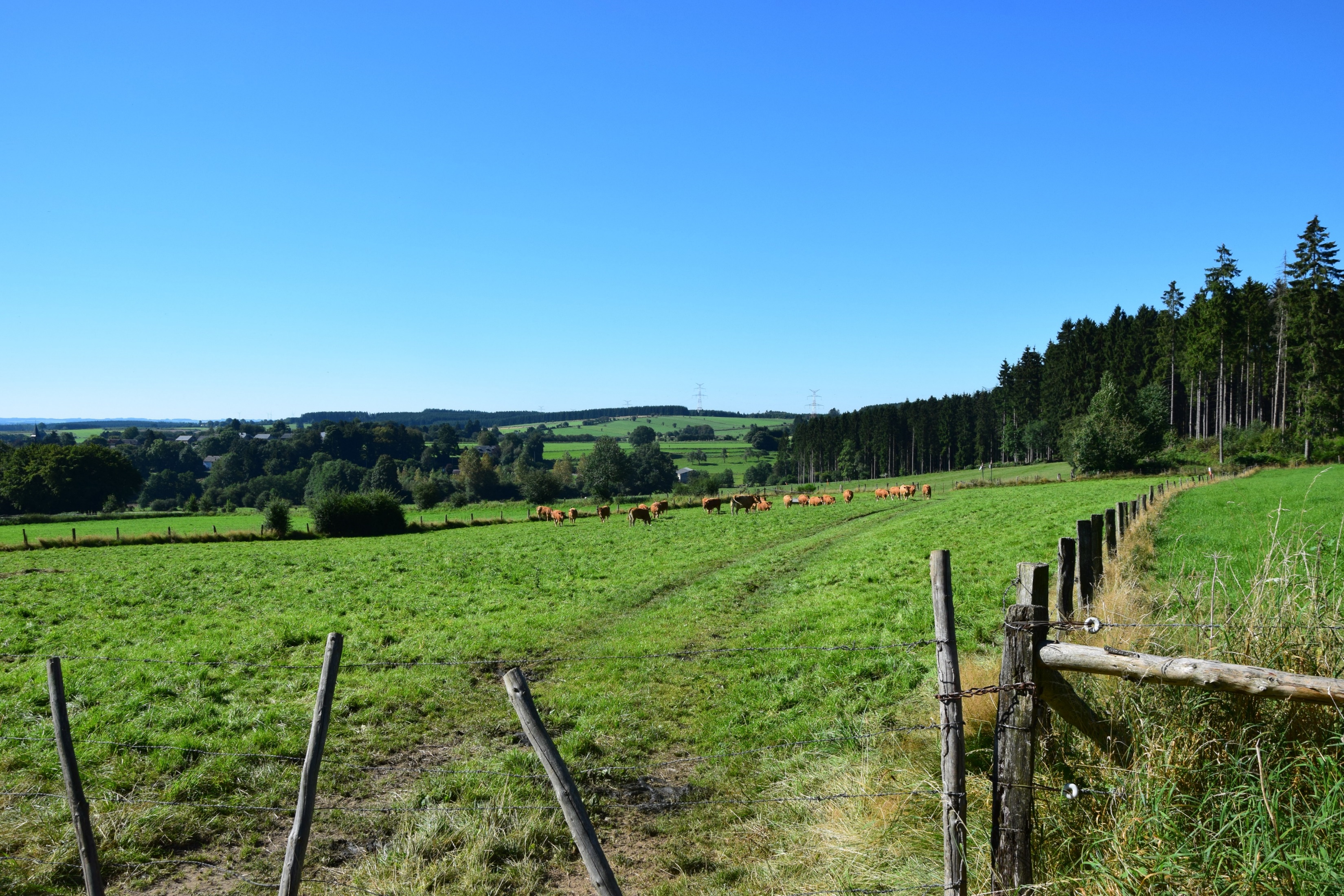 Réunion de la CLDR
Jeudi 25 janvier 2024
à Bovigny
[Speaker Notes: 20h = AK]
1. Accueil
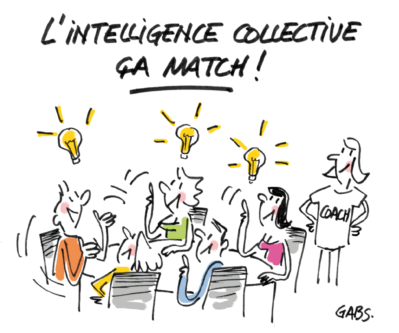 [Speaker Notes: 20h05 = AK]
Ordre du jour
Approbation du CR de la CLDR du 25/10/2023
Convention 1 : liaisons de mobilité douce vers le pôle scolaire de Cherain                       – état d’avancement de la liaison Montleban-Cherain. 
Convention 2 : espace de convivialité Rue de la gare à Gouvy                                             – accord sur la convention et désignation d’un bureau d’étude. 
Fiche projet : aménagement d’une place de village à Beho – avancement du dossier 
Budget participatif : retour sur les 3 projets 
Composition de la CLDR composante citoyenne – prise d’acte de démissions - nécessité de recrutement et type de recrutement le cas échéant. 
Le rapport annuel 
Programmation pour les 3 ans à venir 
Evènement : Festival du Climat et salon des associations                                                   Dimanche 7 avril à Limerlé.
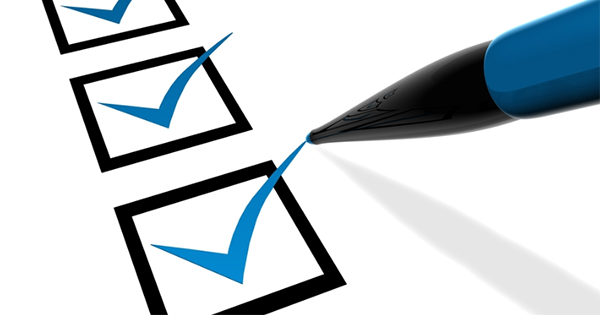 [Speaker Notes: 20h15 = AK]
2. Approbation du compte rendu                 de la réunion précédente
[Speaker Notes: 20h12]
3. Etat d’avancement des projets conventionnés
Convention 1 : liaisons de mobilité douce                 vers le pôle scolaire de Cherain   

Etat d’avancement de la liaison Montleban-Cherain.
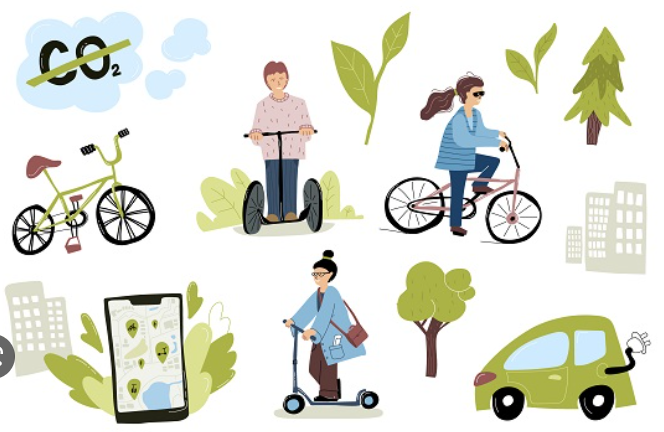 [Speaker Notes: 20h15 = ChW]
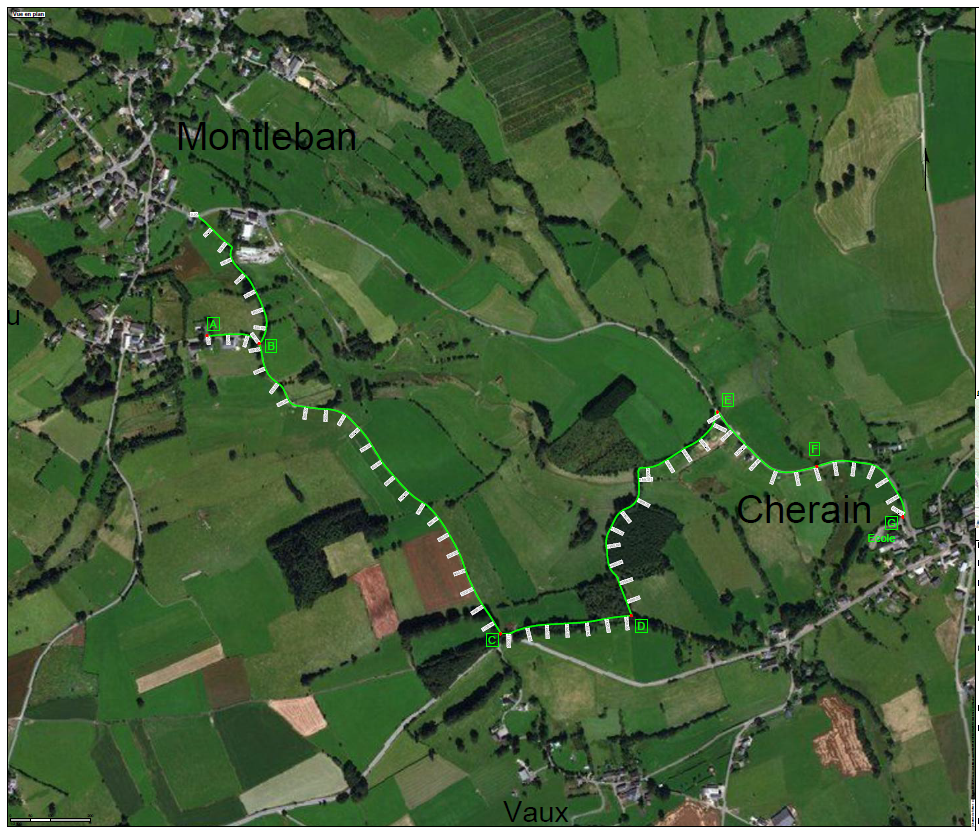 Proposition de passer par les chemins agricoles et non celui qui longe la grande route.
Cherain - Montleban
1 177 000€ HTVA

Dans ce montant, il y a 
700 000€ de bi-bandes
Variante bande médiane      1 m 50 : xxxxx
257 000€ de piste en hydro carboné
130 000€ d’évacuation de terres
60 000€ de plantation
Cherain – Montleban
Bi-bande en zone de sentier existant
- 2 bandes de 1m de largeur en béton séparée de 1m de remblai terreux , localement, le remblai terreux est remplacé par un empierrement (en zone d’accès pâture,…).
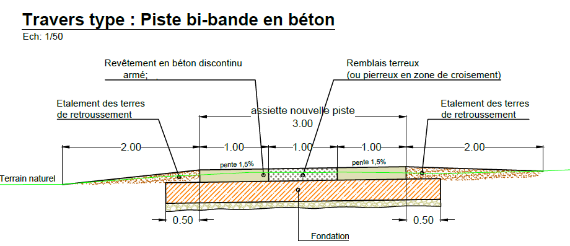 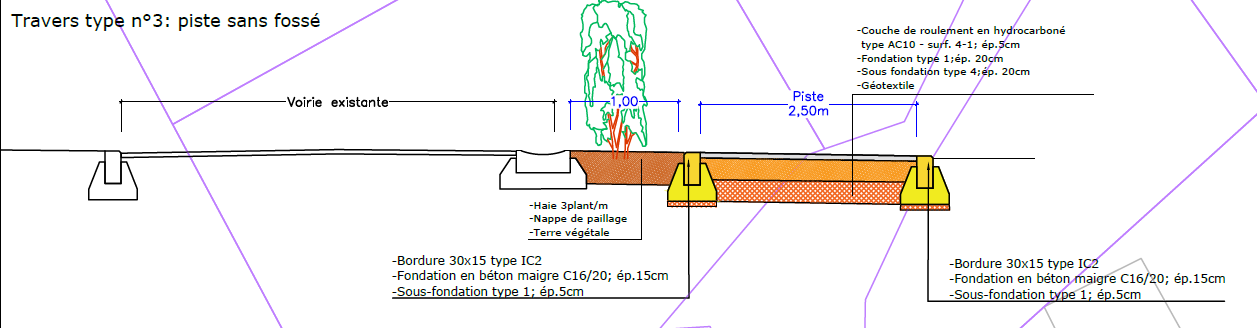 Piste en hydrocarboné le long de la voirie
- zone tampon végétalisée de 1m de large et création d’une piste de 2,5m de largeur en hydrocarboné
Etat d’avancement 

Stade actuel: Avant-projet

Suite de l’étude:

emprise -> contact entre les propriétaires et les riverains

permis -> en fonction des accords des propriétaires, les plans seront éventuellement adaptés pour introduction d’une demande de permis d’urbanisme

- à la réception du permis -> préparation du dossier projet avec intégration des remarques du permis
À chaque stade, le dossier doit être validé par la  Région (DGO3 – développement rural)
Etat d’avancement des projets conventionnés
Convention 2 : espace de convivialité Rue de la gare à Gouvy 
Accord sur la convention et désignation d’un bureau d’étude
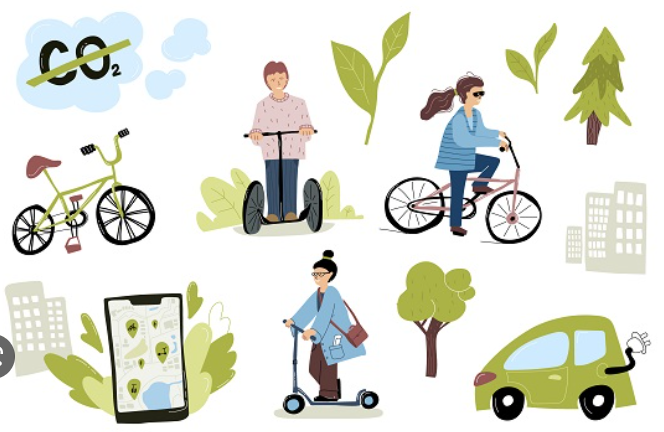 [Speaker Notes: 20h15 = ChW]
Réaménagement de la rue de la gare

Fiche projet PCDR - 2ième convention
Subvention : 80% - Plafond : 400.000 €
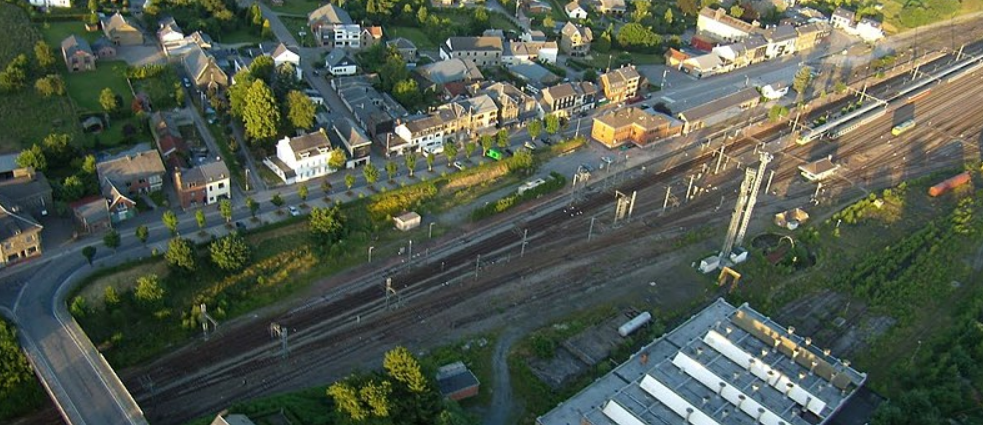 Plan élaboré 

Nombreuses remarques
[Speaker Notes: 20h05 = AK]
Fiche projet : aménagement d’une place de village à Beho
Introduit dans le cadre de l’appel à projet « Cœur de village » 


Avancement du dossier : accord du pouvoir subsidiant,                       mais 20 remarques dont l’auteur de projet doit prendre en compte          -> modifications
Aménagement d’une place de village à Beho Cœur de village - Avancement
Le dossier a été approuvé par le conseil en juin 2023 et a été soumis à l’approbation du pouvoir subsidiant qui a émis des remarques à ce sujet. Le cahier des charges a été revu en fonction et a été représenté au Conseil et soumis de nouveau au pouvoir subsidiant. Ce dernier vient d’approuver notre projet avec remarques. L’auteur de projet a été contacté pour savoir comment avancer dans le dossier.
Un permis a été délivré fin novembre. Le Patrimoine a été également consulté et a formulé des remarques intégrées dans le dossier.
 Le dossier d’attribution du marché doit être envoyé pour le 30 juin 2024 au Pouvoir subsidiant.
4.Budget             participatif
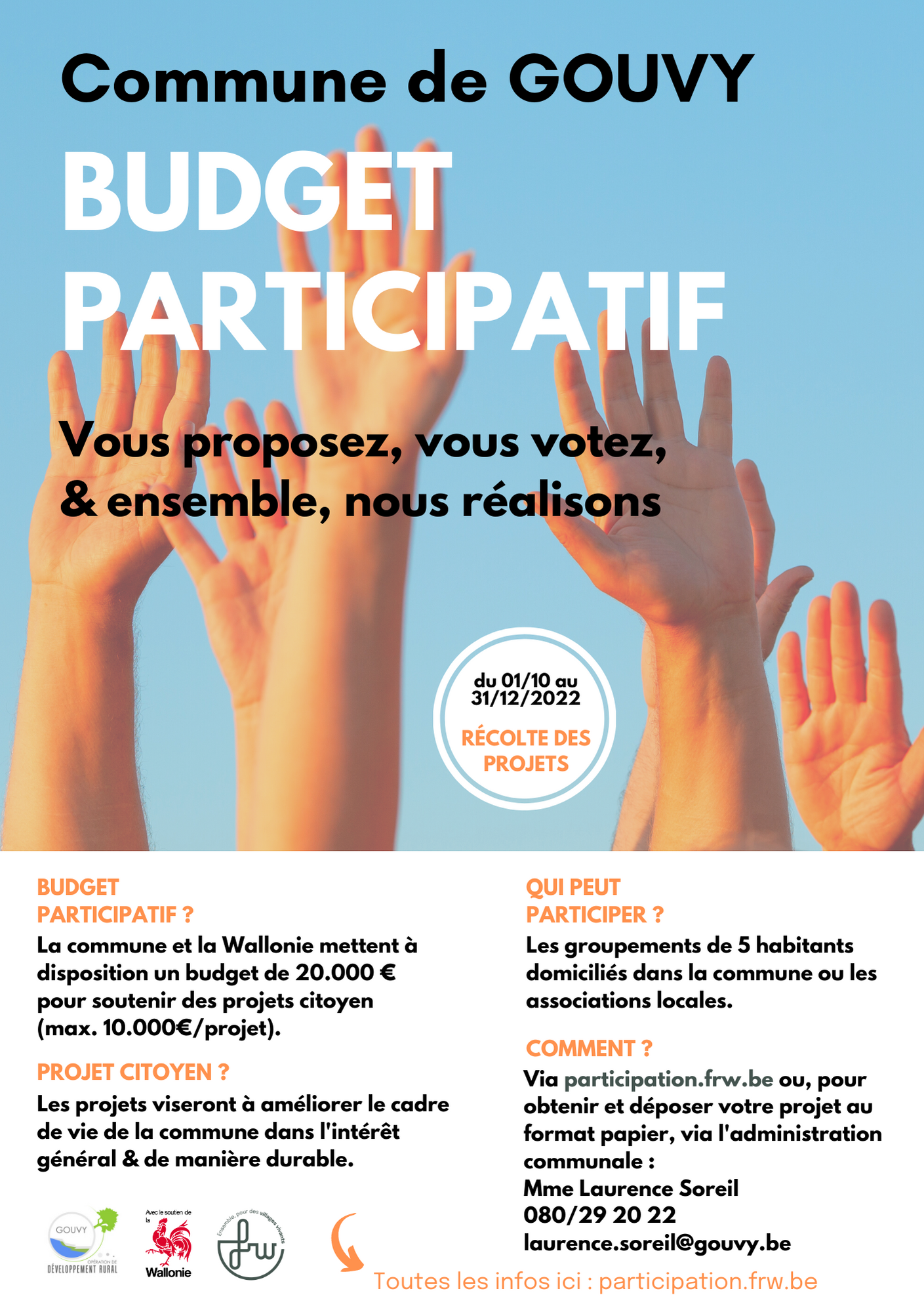 Retour sur les 3 projets
Cercle de jeunesse St Joseph (Sterpigny) : kiosque. 8.044,71€. 
Le permis leur a été octroyé. Ils doivent lancer le marché public et on attend leur retour.

Association de parents Bovigny-Courtil : parcours Vita. 5.000 €. On vient de recevoir les infos à analyser pour lancer le marché public

Gouvy – Chemins et Sentiers : aménagement de sentiers, 4.500€.
Les aménagements demandés sont présentés au Collège.
5. Composition de la CLDR – Composante citoyenne
Prise d’acte de démissions :   6   membres « citoyens » 

> recrutement nouveaux membres via lancement du mini PCDR
Le rapport annuel
Rapport d’activités de la CLDR


La CLDR s’est réunie à 3 reprises dans le courant de l’année 2023

19 janvier : 11 présents
7 mars : 11 présents
25 octobre : 9 présents
Les réunions de CLDR ont abordé les sujets suivants :

Budget participatif : le comité de sélection pilotant le budget participatif a évalué la recevabilité des projets candidats, pour pouvoir être soumis au vote des citoyens de la CLDR. Sept candidatures ont été déposées, dont deux qui ont été jugées non recevables. Les résultats des votes ont ensuite été présentés à la CLDR. Avec ce budget, 3 projets sont financés (Le cercle de jeunesse St-Joseph, 8.044€71 – l’association de parents Bovigny-Courtil, 5.000€ - le projet chemins et sentiers Gouvy, 4.500€)
Réaménagement de la rue de la Gare : le Collège a décidé d’attribuer 100.000€ en part communale (en + des 400.000€ de subside)
Amélioration de la mobilité douce par des aménagements de chemins de liaison : la part communale allouée par le Collège est de 688.148€ (presque l’équivalent du subside DR)
Convention n°1 : Liaisonnement de mobilité douce des villages vers l’École de Cherain : introduction en convention, désignation de l’auteur et analyse, affinement du projet par l’auteur.  Les aspects techniques du projet ont été décrits lors de la dernière réunion CLDR.
Programmation pour les 3 ans à venir
Vu les élections communales en octobre,                    pas de nouvelle programmation
GT énergie (= Comité pilotage POLLEC)
Evénement Festival du climat et salon des associations  Dimanche 7 avril à LimerléProgramme :  à préparer par le GT – réunion 20 février
Etat d’avancement du mini PCDR
Finalisé
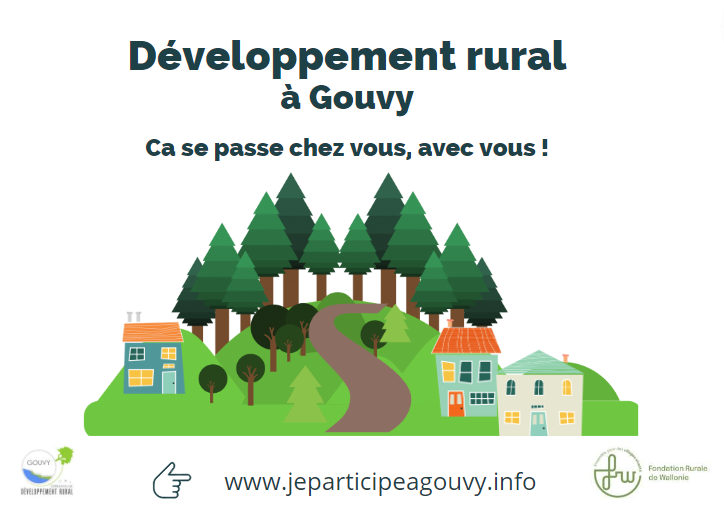 [Speaker Notes: 21h55 AK

Pour information, voici les frais relatifs à la Vie communale (qui comporte 40 pages) :
Distribution toutes-boîtes : 750€TVAC
Impression : 2.286€ TVAC]
Appel à projets BiodiverCité 2023
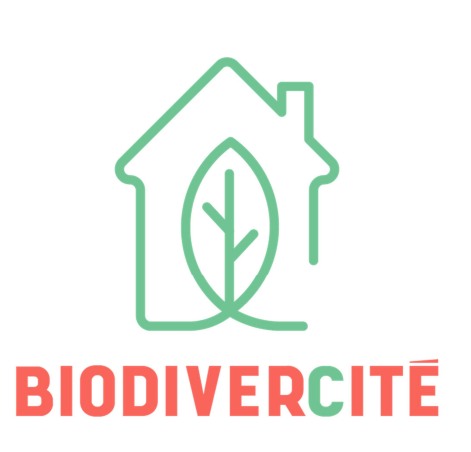 [Speaker Notes: 21h55 AK

Pour information, voici les frais relatifs à la Vie communale (qui comporte 40 pages) :
Distribution toutes-boîtes : 750€TVAC
Impression : 2.286€ TVAC]
2 fiches-projets rentrées au SPW
Plantations – Pollinisateurs – Sensibilisation : 10.000€
Distribution semaine de l’arbre novembre 2024 : 2000€
Dossier déclaré complet et recevable

Projet retenu pour l’école de Bovigny
Vue d’ensemble
ZOOM
Suites et divers
Date prochaine CLDR : à fixer ensemble ce soir
[Speaker Notes: 21h55 AK

Pour information, voici les frais relatifs à la Vie communale (qui comporte 40 pages) :
Distribution toutes-boîtes : 750€TVAC
Impression : 2.286€ TVAC]
Evaluation
[Speaker Notes: AK/ChW]
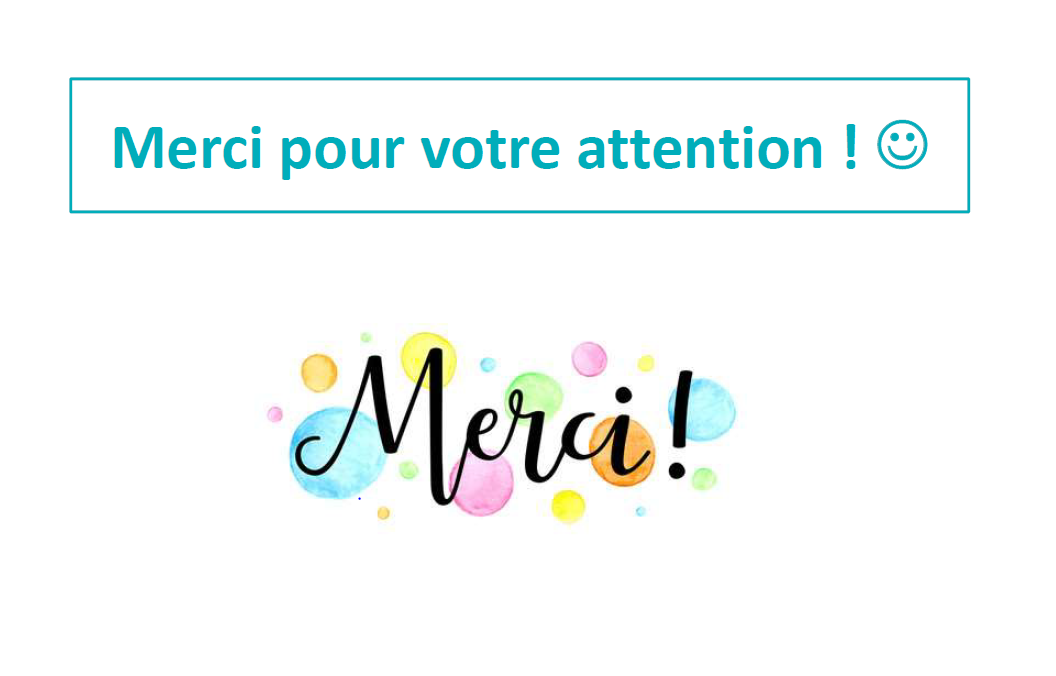 Des questions ?
[Speaker Notes: AK/ChW]